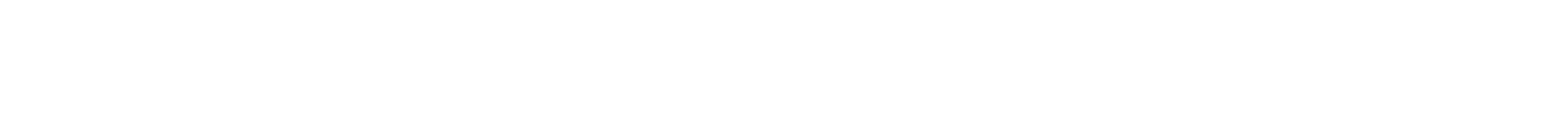 NTNU Kurs 2 - Behov til betalingFagrekvirent
BOTT ØL Innføring
21.11.2022
Kort før vi begynner:
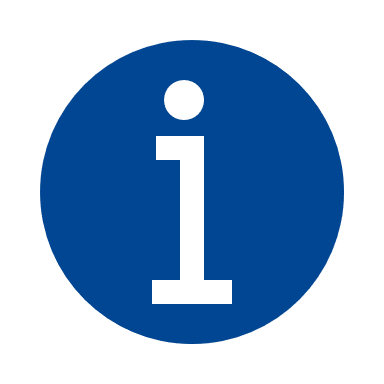 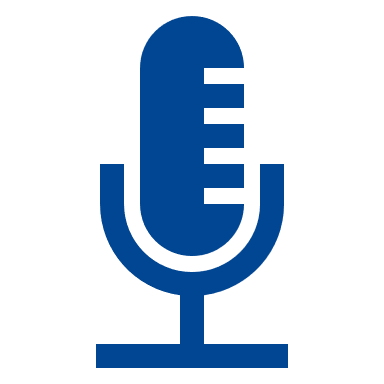 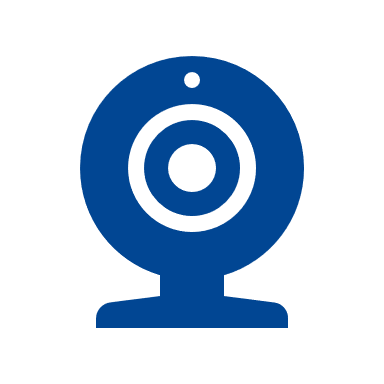 Vi er mange deltagere – husk å dempe mikrofonen.
Vi vil gjøre opptak  av møtet
Vi skal dele mye informasjon med dere i dag.
[Speaker Notes: Spørr gjerne undeveis]
Agenda
Læringsmål
BOTT E-læring for fagrekvirent skal gjøre den ansatte rustet til å gjennomføre bestillinger av varer og tjenester innenfor et ansvarsområde/fagområde gjennom god rolle- og prosessforståelse
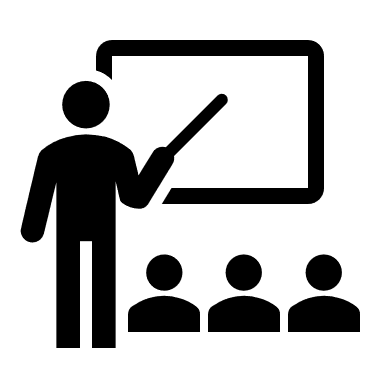 Intro til Btb-prosessen: Prosessflyt - Opprettelse av innkjøpeforespørsel og varemottak
Mottar vare/tjeneste og melder til
Fagrekvirent for registrering av varemottak
Ikke-faglig innkjøpsbehov
Godkjenner innkjøpsforespørsel
Behovshaver
Sendes til Innkjøpergruppe (definert av koststed)
Kostnads-godkjenner
Behovshaver
Faglig innkjøpsbehov
Oppretter / kontrollerer og fullfører innkjøpsforespørsel
Innkjøper
Vare/tjeneste leveres
Melder behov
Innkjøpsordre sendes
Leverandør
Fagrekvirent
Fagrekvirent
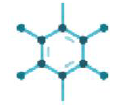 Mottar behovsinnmelding og oppretter innkjøpsforespørsel I Unit4 ERP
Behandler innkjøpsordre
Registrerer varemottak i Unit4 ERP
Intro til Btb-prosessen: Fagrekvirent
Formålet med rollen Fagrevirent er å sørge for opprettelse av innkjøpsforespørsler av varer og tjenester innenfor sitt fagområde
Sentrale oppgaver for rollen*
Kompetansekrav
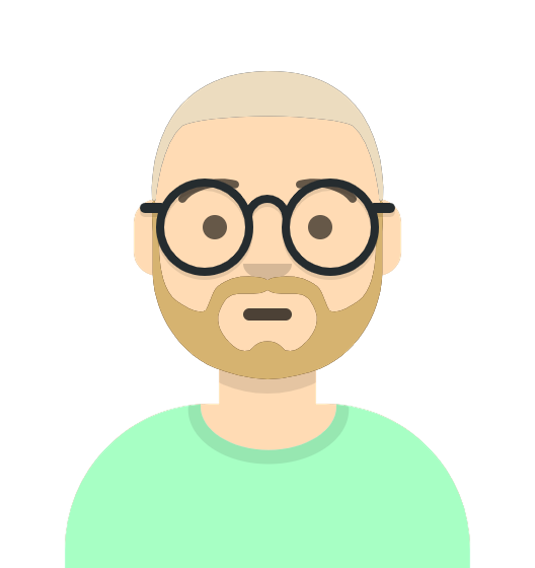 Opprette innkjøpsforespørsel basert på innmeldt behov i
Unit4 ERP
Særskilt kunnskap på sitt definerte fagområde 
Kunnskap om avtaleportefølje innenfor sitt område og de varer og tjenester som disse avtalene omfatter 
Kunne opprette innkjøpsforespørsel i UNIT4 ERP
Rutiner i btb-prosessen
Reglement for økonomistyring i staten
Samarbeide med Anskaffelsesrådgiver for behov lik/over 100.000
Registrere varemottak i Unit4 ERP
Melde avvik på avtaler innenfor sitt fagområde
Det anbefales at fagrekvirent er en faglig ressurs som kjenner den enkelte arbeidsgruppes (f.eks. forskningsgruppe) virksomhet og behov, samt skal kunne dekke flere enheter innenfor ett fag.
*Se fullstendige beskrivelse av oppgaver i rollebeskrivelse
Samhandling med andre roller
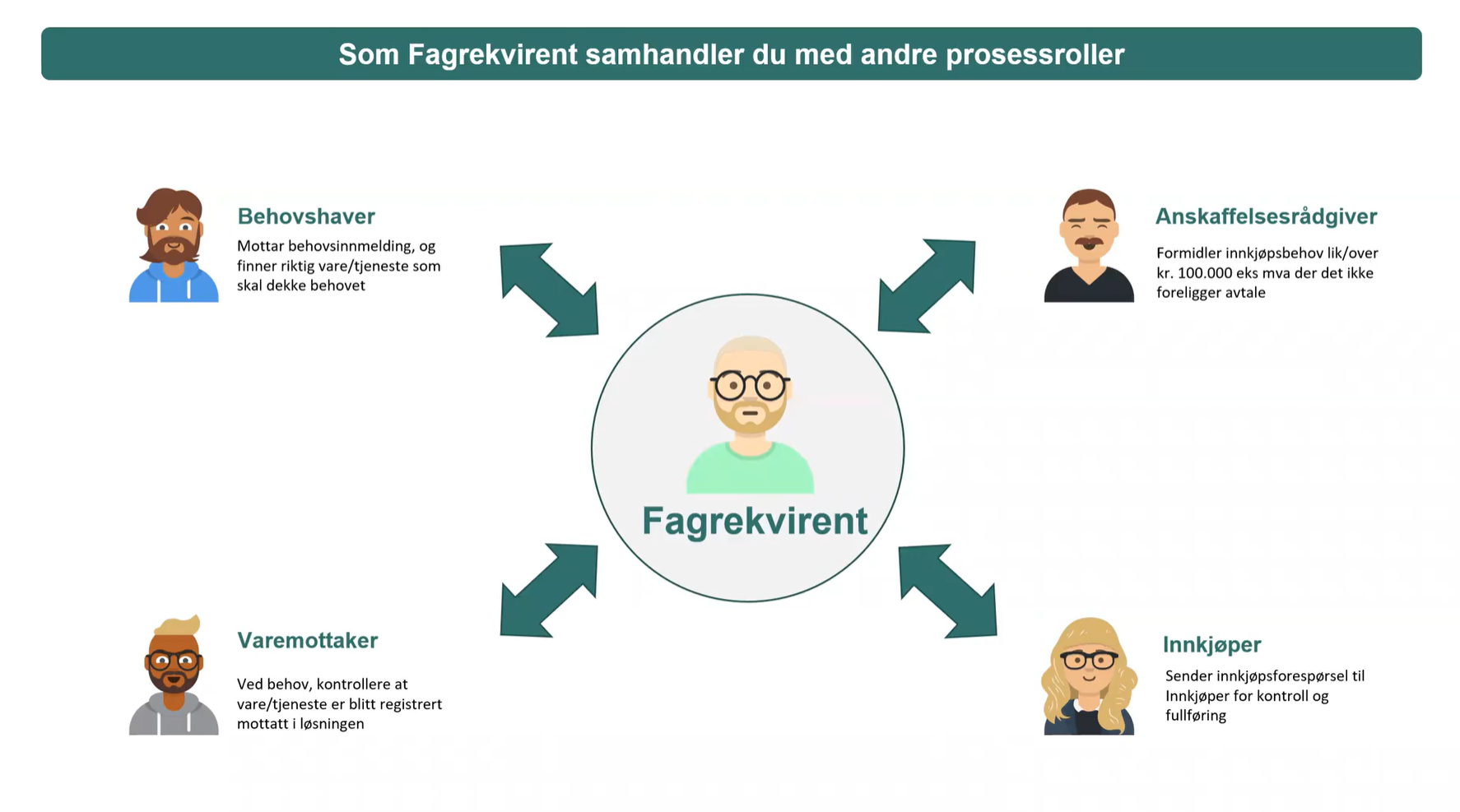 Innkjøpergruppe

Sender innkjøpsforespørsel til innkjøpergruppe for kontroll og fullføring
Agenda
Hovedforskjeller: Registrere innkjøpsforespørsel
Innkjøpsforespørsel sendes ikke direkte til innkjøper, men følger automatisk flyt basert på k-sted til innkjøpergruppe
Ny funksjonalitet innenfor en rekke områder: 
Mulig å knytte innkjøpsforespørsel mot en avtale
Enklere å gjøre plankjøp – mer rom for at flere kjøp kan gjøres direkte fra plan
Kan oppgi annen varemottaker (enn den som opprette forespørsel) på innkjøpsforespørselen
Mulighet for å periodisere innkjøpsforepørsel
Mulig å legge inn tekst til hovedbok på innkjøpsforespørsel
Endret matchelogikk fra sum til linjematch – god og korrekt input helt avgjørende for god output. 
Betyr: Viktigere enn tidligere å ha et bevisst forhold til kontering, eks bruk av mva-koder
Økt funksjonalitet gjør at det er flere felter å forholde seg til og for noen kanskje mer klikking mellom vinduer enn det man er vant til
Hovedforskjeller: Utføre vare-/tjenestemottak
Ny matchelogikk betyr at det er anbefalt å gjøre varemottak etter at faktura er mottatt enten når faktura ligger i ventetrinn eller som oppgave manglende varemottak.
- e-faktura gjør at faktura i de fleste tilfeller er innlest før varen leveres
- det er fortsatt mulig å ta varemottak selv om faktura ikke er lest inn enda
Endret matchelogikk fra sum til linjematch – Når man gjør varemottak etter at faktura er mottatt må man avstemme varemottaket mot fakturabildet. Dvs. man må legge til evt. linjer som manglet i ordren, f.eks. frakt, samt endre sum/antall/mva-koder hvis ordren og fakturaen ikke stemmer overens. 
OBS! Man skal allikevel ikke ta varemottak på noe som ikke er levert, eller hvis noe er feillevert, uansett hva som står på fakturen.
Fagrekvirent behandler ikke faktura, men ser bare et bilde av fakturaen.
Hvis endringer gjøres i varemottaket som krever ny attestasjon/godkjenning så går fakturaen på arb.flyt til innkjøper
Agenda
Oppdatert 01.11.22
FAGREKVIRENT
En kort innføring i BOTT økonomimodell
Læringsmål
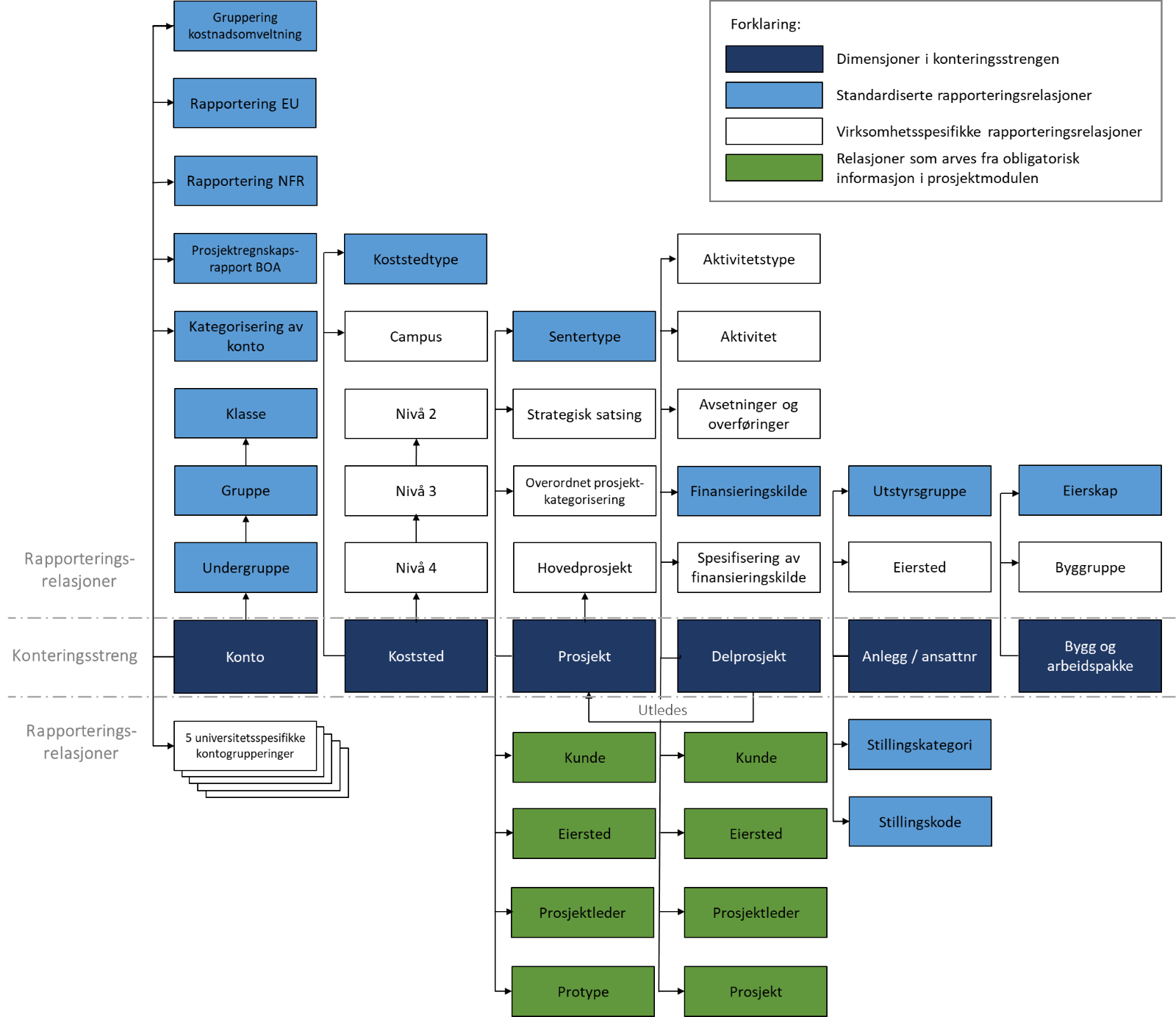 Ha oversikt over: 
Ny konteringsstreng
Hvilke konteringsfelt du skal bruke
Endringer sammenlignet med dagens økonomimodell
Ny konteringsstreng

Ny felles BOTT kontoplan
Felles firesifret kontoplan
Ny koststedstruktur
Åtte sifre
Nytt prosjekthierarki
Hovedprosjekt-prosjekt-delprosjekt
Gjelder både BOA- og interne prosjekter
Nye nummer
Anleggsnummer på alle anleggskonteringer
Ansattnummer på alle lønnskonteringer
Byggnummer på alle byggposteringer
Arbeidspakkenummer på alle BOA-prosjekter med arbeidspakker
Nåværende analysefelt utgår
Erstattes med hovedprosjekt-prosjekt-delprosjekt
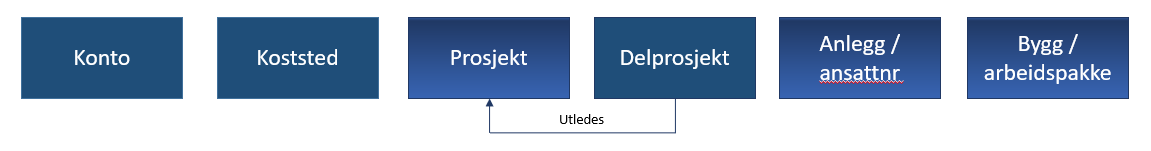 Konteringsstrengen
Dagens konteringsstreng ved NTNU


Ny konteringsstreng


Nytt konteringsnivå
Prosjekt
Koststed
Art (konto)
Analyse
Anlegg/ ansattnr
Delprosjekt
Bygg/ arbeids-pakke
Koststed
Prosjekt
Konto
Utledes
Viktig:
Riktig valg av verdier ved kontering vil være avgjørende for å oppnå god kvalitet på informasjonen i regnskapet og for økonomistyringen.
Konto
Delprosjekt
Koststed
Kontering konto
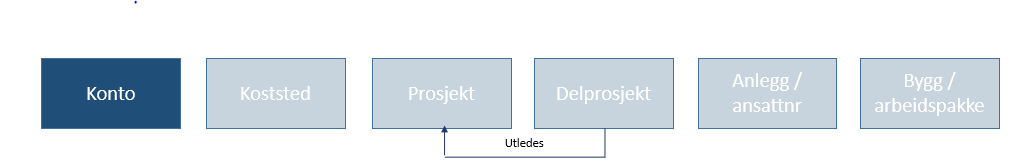 Deler opp regnskapet og organiserer inntekter, kostnader, eiendeler og gjeld på en slik måte at de gir oversikt over virksomhetens økonomiske situasjon

Obligatorisk for alle transaksjoner, MÅ fylles ut
Består av 4 siffer
Standarisert for BOTT (NY kontoplan)
Utarbeidet kontoplan med beskrivelser
Følger standard statlig kontoplan

Lenke til kontoplan med beskrivelse (pdf) (Lenker til en ekstern side.)
Lenke til Håndbok 9-konti (tillegg til BOTT kontoplan) (pdf)
Stå i feltet konto
Du kan søke på tall eller tekst for å få opp kontonummer
Eks.: Søk på 658
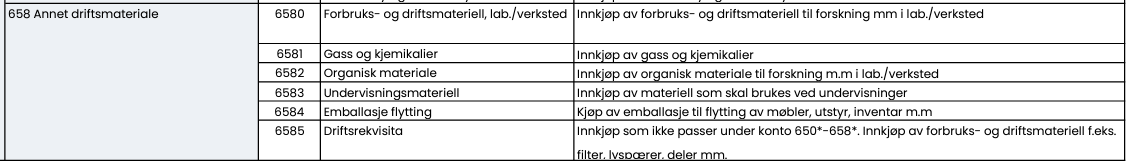 Kontering koststed
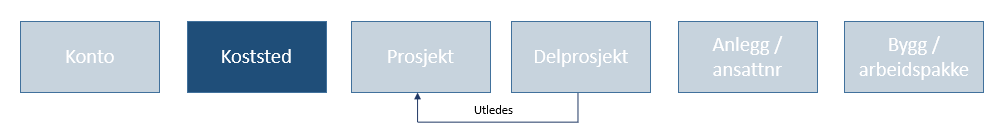 Definerer hvilken enhet i organisasjonen transaksjonen skal tilordnes

Obligatorisk for alle transaksjoner, MÅ fylles ut
Består av 8 siffer (NYE koststednummer)
Hierarkisk oppbygging som angir nivået i organisasjonen
Stå i feltet koststed
Du kan søke på tall eller tekst for å få opp koststednummer
Eks.: Søk på 6610 eller IBI
Kontering delprosjekt
Ivaretar behovet for mer detaljert aktivitets- og styringsinformasjon

Obligatorisk for alle transaksjoner, MÅ fylles ut
Når det konteres en verdi på denne dimensjonen kommer prosjekt automatisk.
Et delprosjekt kan kun knyttes til et prosjekt
Består av 9 siffer 	
De seks første er samme som prosjektet
De tre siste er løpenummer
Stå i feltet delprosjekt
Du kan søke på tall eller tekst for å få opp delprosjektnummer
Kontobruk
Kontoklasse 6xxx
Driftskostnader:
Velg aktuell konto i kontoklasse 6xxx eller 7xxx i ny kontoplan




Unntak- Investering:
Med Investering menes:
	Utstyr med levetid > 3 år
	Anskaffelseskost > NOK 50 000 inkl. MVA

Innkjøpsforespørsel for investering i utstyr og bygg i kontoklasse 10xx,11xx og 12XX - Ta kontakt med din Innkjøper. Her gjelder egne konteringsregler og utfylling av relasjoner i konteringsbildet.
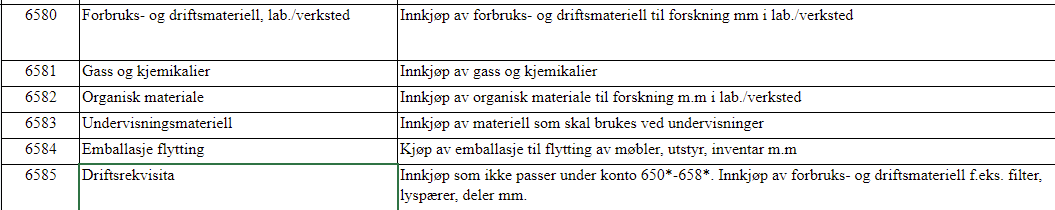 Agenda
Registrering av mva på innkjøpsforespørsel
Merverdiavgifts behandling på bestillingen må være riktig slik at innkjøpsordre matcher mot faktura fra leverandør
Korrekt kostnad blir anvist (hovedsakelig er mva en kostnad i regnskapet for NTNU) 
Rapportering til skattemyndighetene blir korrekt
Registrering av mva kode
Hvilken MVA-sats (%) ved opprettelse av innkjøpsforespørsel
25 %
15%
12%
  0%
Innkjøpsforespørsel til Norsk Leverandør?
Innkjøpsforespørsel til Utenlandsk Leverandør?
Er anskaffelsen en vare eller en tjeneste
Mva - koder i Unit4
Kostnader og investeringer (kjøp)
Innkjøpsforespørsel NORSKE leverandører
Beslutnings-tre kjøp i Norge
Eksempel på mva-koder til norske leverandører
Mva - koder i Unit4
Kostnader og investeringer (kjøp av VARER)
Varer er fysiske og registreres/deklareres når de krysser grensa. NTNU må selv legge på avgiftskode for påslag. Mva kode på innkjøpsordre
Innkjøpsforespørsel UTENLANDSKE  leverandører
Mva - koder i Unit4
Kostnader (kjøp av TJENESTER)
Tjenester er ikke fysiske og NTNU må selv håndtere norsk MVA-påslag. Mva kode på innkjøpsordre
Eks:
Språkvask
Publisering
Programvare
Innkjøpsforespørsel UTENLANDSKE  leverandører
Beslutningstre kjøp fra utlandet
Eksempel på mva-koder til utenlandske leverandører
* På oppdragsprosjekt kan innkjøp av konsulenttjenester i noen tilfeller være fradragsberettiget, da vil kode 3F være riktig å bruke
Agenda
Agenda
Registrere innkjøpsforespørsel - Demo
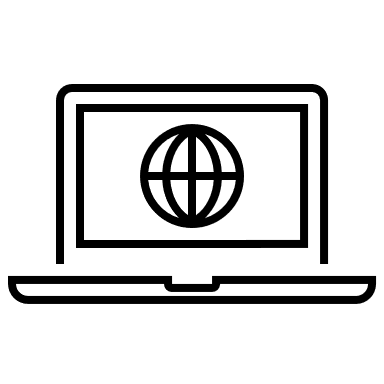 Gjøre vare- / tjenestemottak - Video
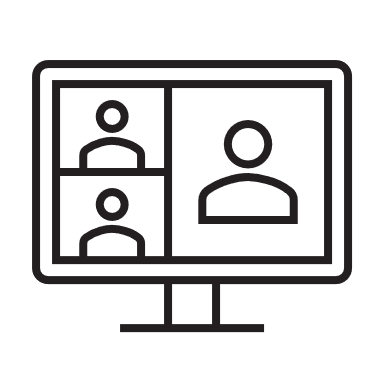 DFØ: Instruksjonsvideo - Varemottak
Agenda
Videre opplæring – fagrekvirent
Viktig
Ta varemottak på det som mottas i 2022
Bruk brukerstøtten:
Lokale innkjøpere
Prosessrådgiver på din enhet
Åpne teamsforum (fra nyttår) med sentrale ressurser
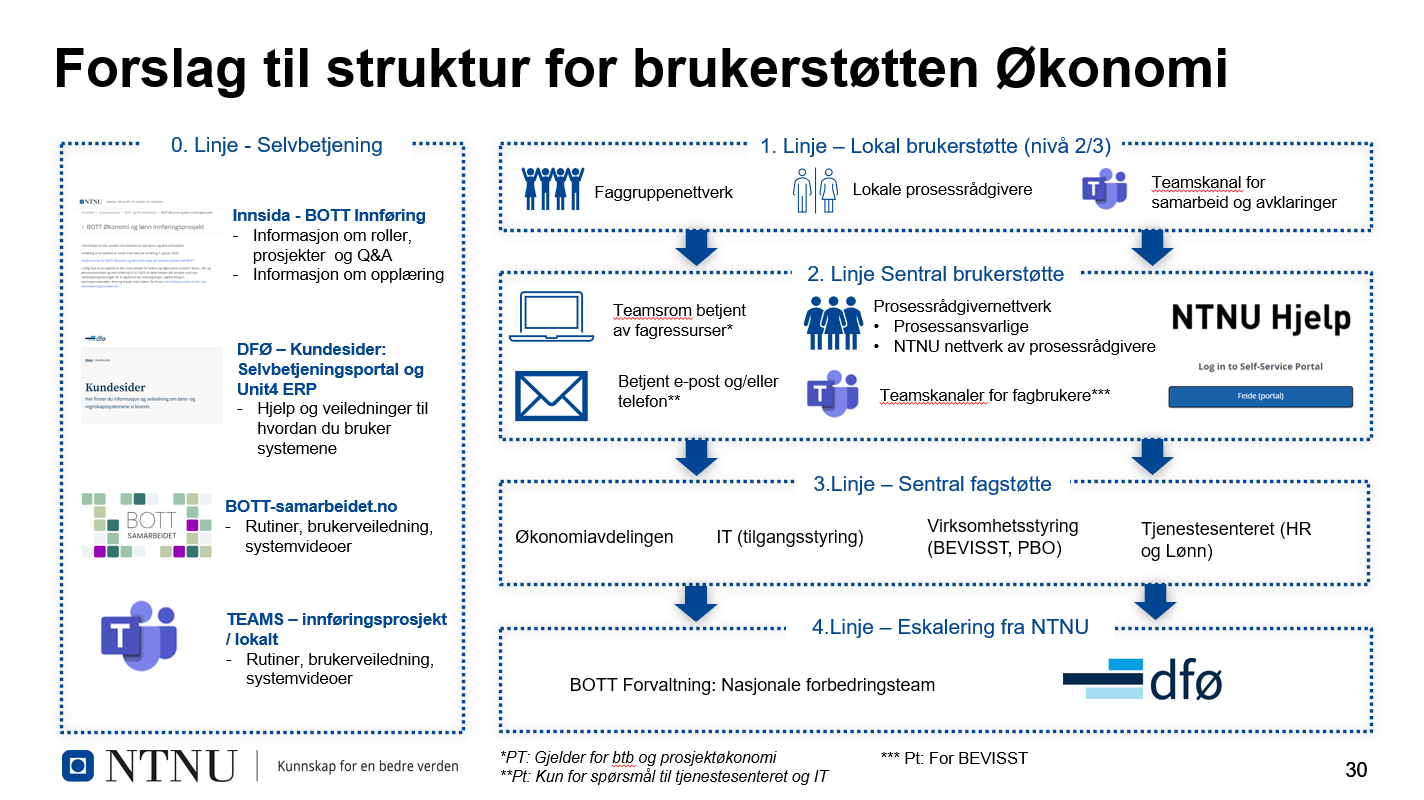 [Speaker Notes: Viktig at de tar varemottak mot det som kommer i 2022
?
Nevne brukerstøtte (åpne teamsrom fra nyttår – fra sentralt. +  lokale innkjøpere + prosessrådgivere]
Agenda
Kontaktpunkt - opplæring
opplaering-bott-ol@ntnu.no
Hvor kan du finne mer informasjon
BOTT-samarbeidet.no – Alt tilgjengelig materiale utarbeidet av BOTT. Inkluderer prosesskart, rutinebeskrivelse, rollebeskrivelser, lenker til e-læringskurs og brukerskjemaer 

NTNU Intranettside for innføringsprosjekt – Siste nytt, generell informasjon om prosjektet, informasjonspakker osv

NTNU Intranettside for opplæring – Info om opplæringsstruktur, aktuell opplæring per rolle og info om registrering for e-læringskurs


Spørsmål om opplæring sendes til: opplaering-bott-ol@ntnu.no
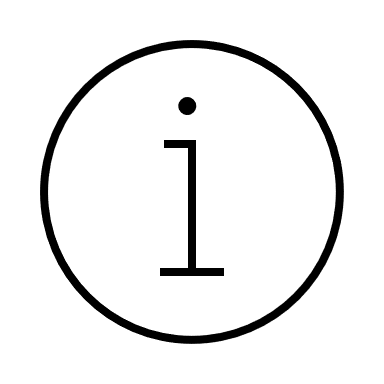 Kontaktpersoner Btb
Prosessansvarlig:
BOTT ØL innføringsprosjekt:
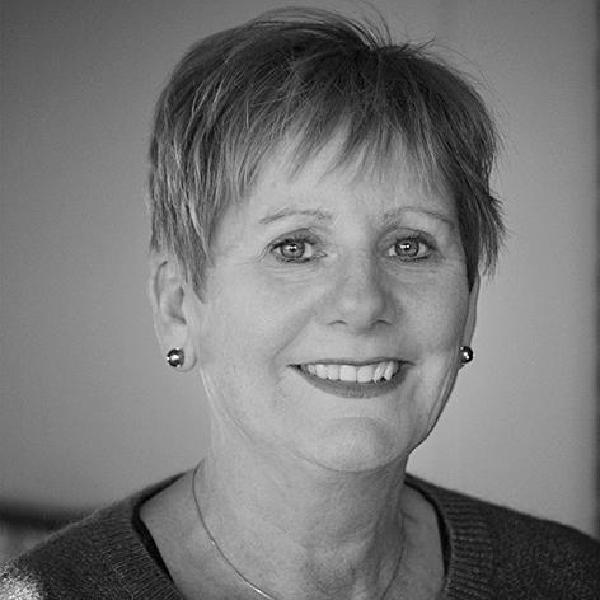 Kristin OvervikProsessansvarlig Btb
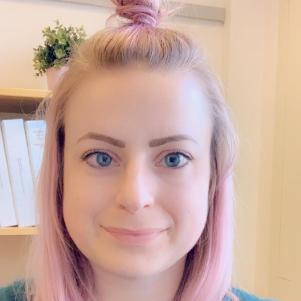 Maren Ellingsberg
Prosessansvarlig Btb
Christina Horvei (Deloitte) 
Prosjektressurs P2
Gry-Lene Johansen 
Delprosjektleder P2
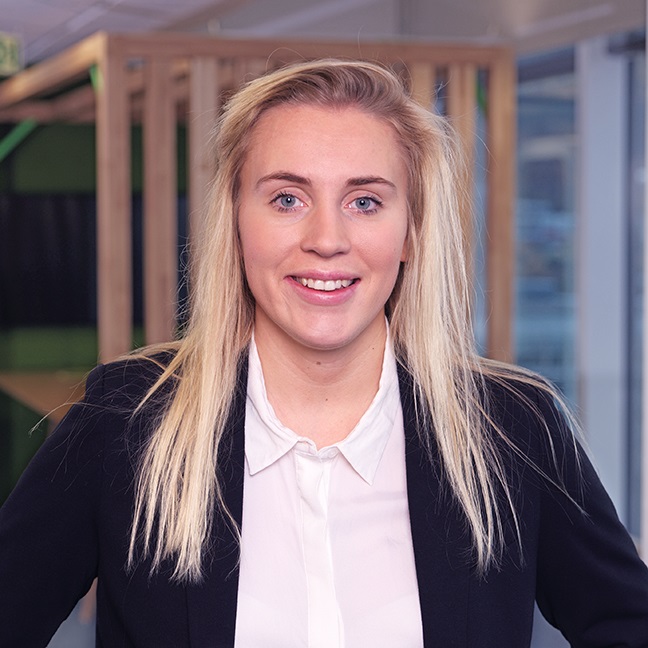 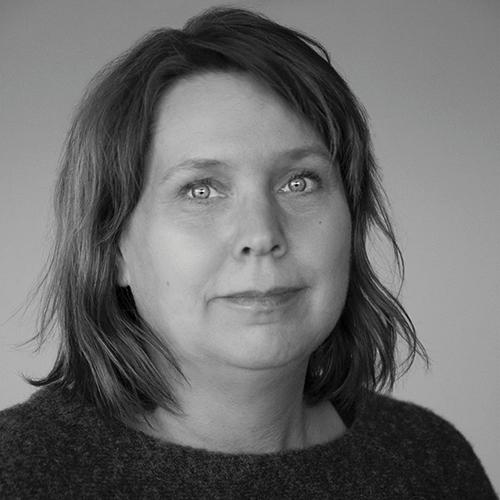 Prosessrådgivere:
Kristin Brevik Antonsen
Prosessrådgiver Felles adm.
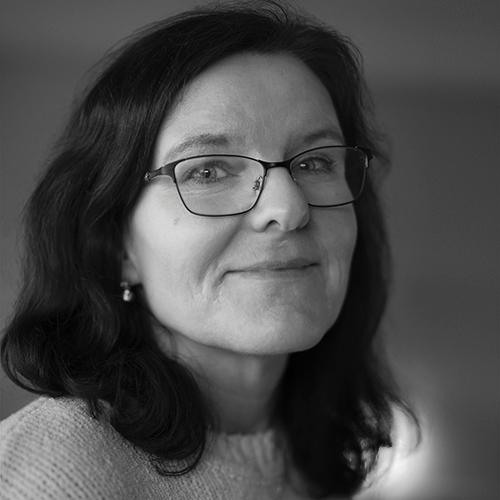 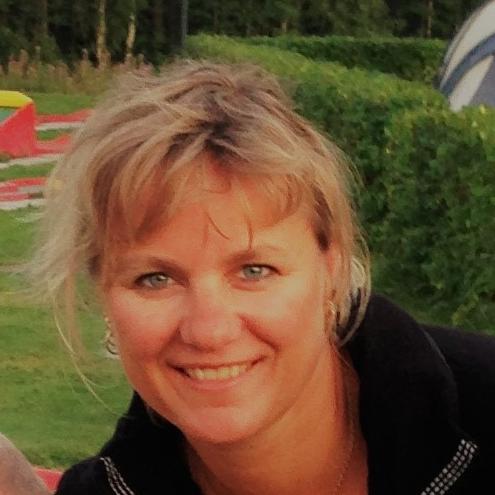 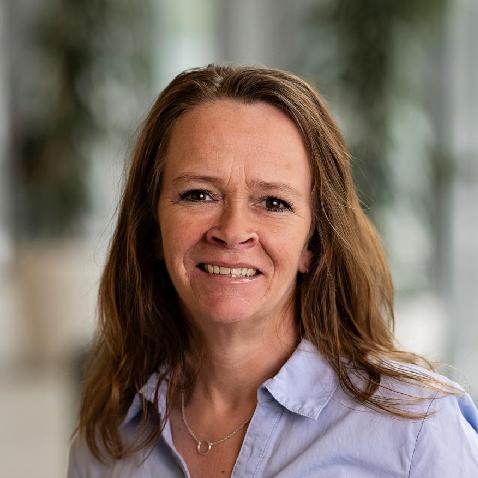 Wenche Wilhelmsen Finseth 
Prosessrådgiver IV
Randi Leikvold
Prosessrådgiver ØK
Marianne Storset
Prosessrådgiver MH
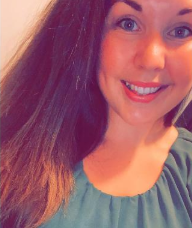 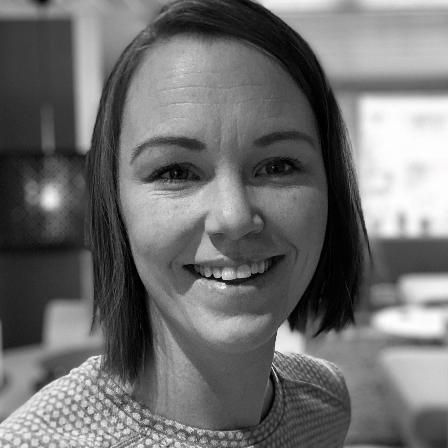 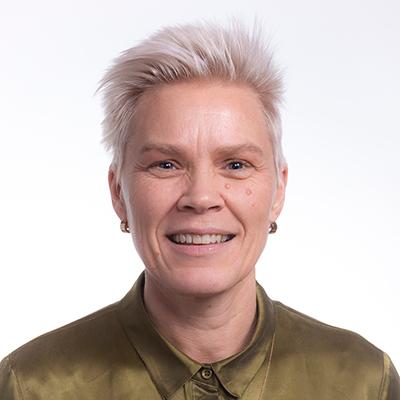 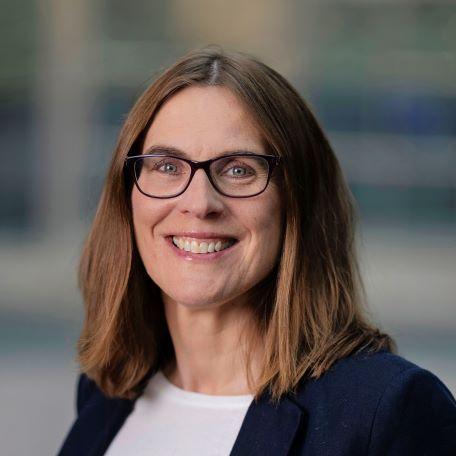 Aud Marit Lervik
Prosessrådgiver SU
(fungerende)
Hanna Sundli
Prosessrådgiver MH
Silje Storsul
Prosessrådgiver IV
Cecilie Heimdal
Prosessrådgiver HF
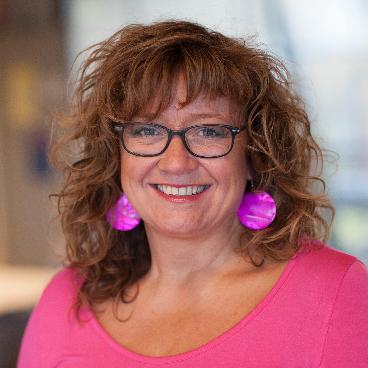 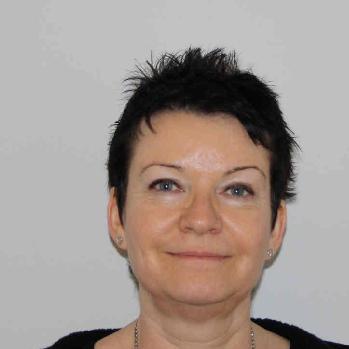 Åse Vibeke Belsvik
Prosessrådgiver IE
Vegard Vestavik
Prosessrådgiver IV
Anne-Grethe Nilsen
Prosessrådgiver NV
Anna Gulla
Prosessrådgiver VM
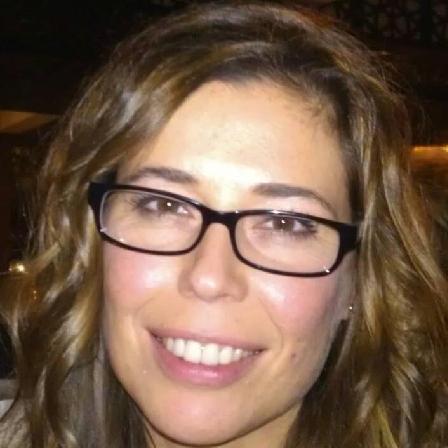 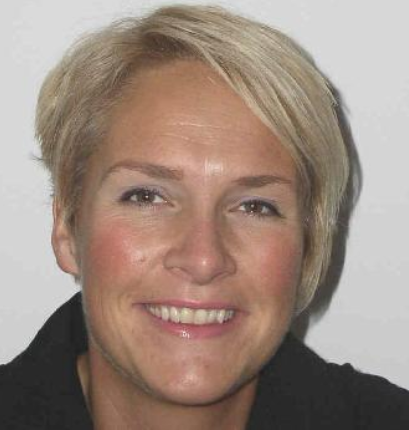 Guri Schjølberg
Prosessrådgiver IE
Yana Bezdudna
Prosessrådgiver AD
Spørsmål og svar
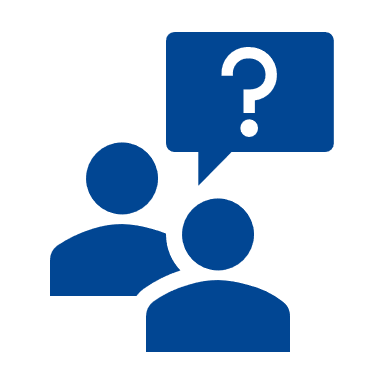 Gå til menti.com

Kode: 7873 2589
Takk for møtet og velkommen neste gang 